APROCHEM
7. března 2018
Problematika typových plánů
Pavel Nepovím
MV-GŘ HZS ČR
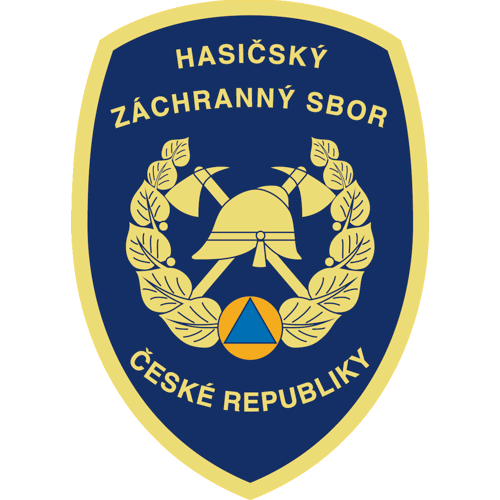 Typové plány „nové generace“…
Nařízení vlády č. 462/2000 Sb. – ustanovení § 15 Náležitosti a způsob zpracování krizového plánu, odst. 3. písm. e) rozpracování typových plánů na postupy pro řešení konkrétních druhů hrozících krizových situací identifikovaných v analýze ohrožení
Koncepce ochrany obyvatelstva do roku 2020 s výhledem do roku 2030 – přijata usnesením vlády ČR č. 805/2013, úkol č. 3. Zpracovat analýzu hrozeb pro ČR a její závěry promítnout do metodických a strategických materiálů v oblasti bezpečnosti státu
Usnesení vlády ČR č. 369/2016 – schválena Analýza hrozeb pro ČR, stanoven termín na zpracování TP: 31. 12. 2017
Usnesení vlády ČR č. 1140/2016 – schválen Metodický pokyn ke zpracování typových plánů (aktualizován)
Analýza hrozeb pro ČR – závěry…
Na celostátní úrovni bylo identifikováno celkem 72 typů nebezpečí, z toho 22 označeno jako nebezpečí s nepřijatelným rizikem, kterým je nutno věnovat na jednotlivých stupních veřejné správy prioritní pozornost
U výše uvedených 22 typů nebezpečí lze očekávat vyhlášení krizových stavů
Pro tyto případy je nutno přijímat opatření vedoucí k eliminaci jejich rizik a v rámci systému krizového plánování vypracovat novou generaci typových plánů
T y p o v ý   p l á n - „Narušení dodávek ropy a ropných produktů velkého rozsahu“ (SSHR)
Základní část: popis situace, následky – dopady
Operativní část: zásady pro řešení situace
Přílohy: Karty opatření (v případě vyhlášení stavu ropné nouze budou aktivovány karty opatření a příslušné orgány zahájí výkon činností podle  těchto karet)
Zpracování typových plánů
Povinnost zpracovat typové plány do 31. prosince 2017
Aktuálně zpracované TP v gesci (12x):
MŽP (7x)
MV (2x)
MF (1x)
SSHR (1x)
Mzd (1x)
Zpracovávají se TP (10x):
SÚJB (1x)
MPO (2x)
Mze (5x)
ČTÚ (1x)
NÚKIB (1x)
Zpracování typových plánů
Rozdílnost ve zpracování jednotlivých TP (dáno charakterem KS)
Typové plány pro druhy KS, u nichž se předpokládá řízení řešení z ústřední úrovně  
někdy není dopad na regionální/místní úroveň → nemožnost rozpracovat do karet opatření
Dosud neobdrženo všech 6

TP je živý dokument – předpoklad aktualizace v návaznosti tvorbu další dokumentace či úpravy legislativy
Děkuji za pozornost
plk. Ing. Pavel Nepovím
Ředitel odboru ochrany obyvatelstva a krizového řízení
MV-GŘ HZS ČR
Tel.: 950 819 690
Email: pavel.nepovim@grh.izscr.cz
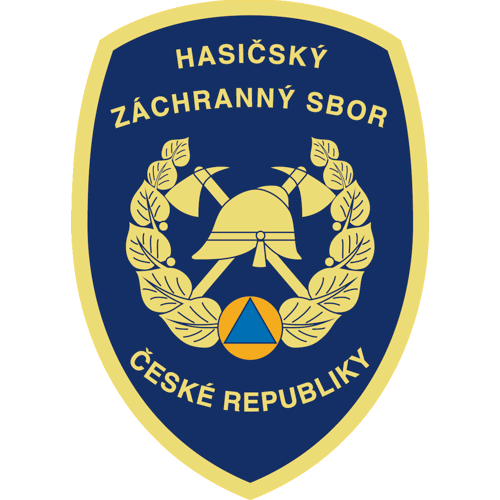